1. INTRODUCTION
Name and location of the renovation project
BUILDING INFORMATION
Year built (originally)
Previous Renovation work(any rebuilding or extensions)
Areas: gross floor area, non-residential area, heated area, etc. 
Building use (building category)

STAKEHOLDERS AND KEY ACTORS
Owner
Architect (if decided)
Partners (if decided)
Representative picture of the project; 
e.g main facade
Total Concept
The Total Concept method for major reduction of energy use in non-residential buildings
Brochure authors

Contact
Version:  03.04.2014
2. OBJECTIVES AND BACKGROUND
Picture/Section/Plan
Indoor Climate
Picture: Before retrofitting, Typical floor plan, Cross section or text
Drawings: floor, sectional, elevation and general drawings. 
Detail drawing on thermal bridges, leakage and other critical details.
Information of the requirement

Is there a requirement specification for the indoor climate in the tenancy agreement/lease? Is it referred to? 
Is a requirements specification included in the room function specifications or other documentation? 

Is the indoor climate requirment fulfilled at present?

Air quality: hygienic flow rates, CO2 concentrations,etc. 
Thermal climate: room temperatures, air velocities, relative humidity. 
Lighting: intensity of illumination, etc. 
Noise requirements: noise from technical systems, dB(A), dB(C), etc. 
Indoor climate assessments been made previously?
OBJECTIVES OF THE RENOVATION
Objectives: Indoor climate, space etc
Any critical points: Structural stability, Durability (moisture), asbestos

BACKGROUND 
Occupational profile (number of people and working hours)
Cell rooms/landscape
People/m2

INDOOR CLIMATE (as is)
Air quality
Thermal climate
Lighting: intensity of illumination, etc. 
Noise requirements
Indoor climate assessments been made previously?
3. BUILDING ENVELOPE
Sections / plans and/or more text
Pictures/figures
Roof construction : U-value: 0,115 W/m2.K
Materials . (Interior to exterior):  
example:
Plywood				 20 mm
Rock wool insulation		    	250 mm
Air space			 	40 mm
Lathing 				 35 mm
Roof brick				
Total 				465 mm

Wall construction : U-value, materials:
Materials . (Interior to exterior):

Slab construction : U-value, materials:
Materials . (Interior to exterior):

Windows: : U-value
Materials . (Interior to exterior):

Thermal bridge avoidance:
Text……
Thermal envelope before retrofitting
Thermal bridges



Drawings: floor, sectional, elevation and general drawings. At least the architect’s drawings, preferably also the structural drawings. The drawings should be in the form of as-built drawings. If this is not the case, the property owner/client must state this.
Cross section of constructions
Window system
Other details included in the construction process
Summary of U-values [W/m²K]
4. BUILDING SERVICES SYSTEM
Picture/figure
Sections / plans/ more text
Drawings of the ventilation, heating, cooling and other technical installations. 
Descriptions and layouts of piping, ventilation, electrical installations and control systems
Technical changes made to technical systems or renovation work carried out during at least the last 10 years.
OVERALL DESIGN STRATEGY

LIGHTING SYSTEM

HEATING SYSTEM

COOLING SYSTEM

VENTILATION

HOT WATER PRODUCTION

RENEWABLE ENERGY SYSTEMS
5. ENERGY PERFORMANCE
Picture/Section/Plan
Heat energy use (MWh/yr or kWh/m2.yr). 
Electrical energy use (MWh/yr or kWh/m2.yr). 
Do the statistics include the electricity used by the tenants? 
District cooling energy use, if any, (MWh/yr or kWh/m2.yr). 
Details should primarily be obtained from energy statistics, (adjusted to normal year) and secondly from bills/invoices. 
Statistics from at least the past year and preferably from a number of previous years. 
If there are sub-meters then readings/data from these must also be reported. Make sure it is clear what the meters actually measure: one ore a number of buildings, tenant’s electricity use, etc.
Total Delivered energy
Delivered Heat energy (MWh/yr or kWh/m2.yr). 
Delivered Electrical energy (MWh/yr or kWh/m2.yr). 

Do the statistics include the electricity used by the tenants? 

District cooling energy use, if any, (MWh/yr or kWh/m2.yr). 

Calculated and measured values
Any previous energy audits, for example, for energy certification or other types of investigations/analyses?
6. ACTION PACKAGE (to be completed in step 1)
FEASIBILITY CALCULATION (TABLE)
ENERGY MEASURES
ENERGY SAVINGS
INVESTMENT COSTS
INTEREST RATE
Energy prices, possibly even fuel prices, power rating charges.
What future increase in energy prices above inflation are to be assumed? 
The economic calculation periods of the structural measures and the technical installation measures.
The profitability requirement for the action package. This is best expressed in the form of a calculation interest rate. 
Which costs are to be added to the investment for the energy measures, for example, design and planning costs, client costs, etc.
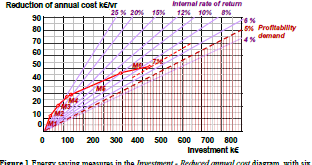 7 DRIVERS AND BARRIERS
Technical 
Non-technical (input to WP2)
Certifications/labels